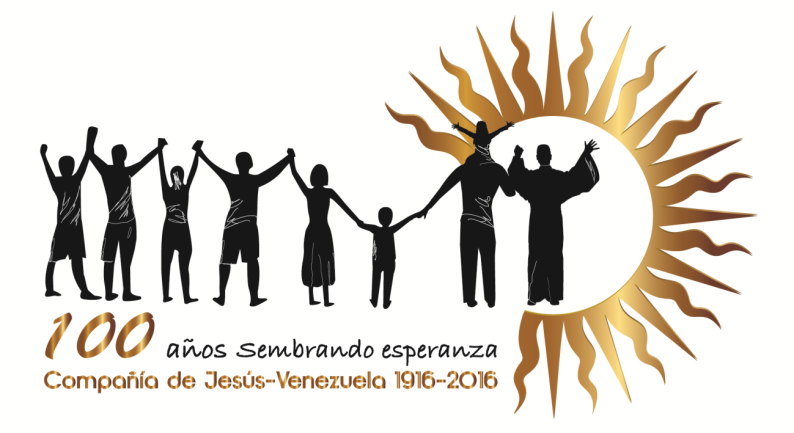 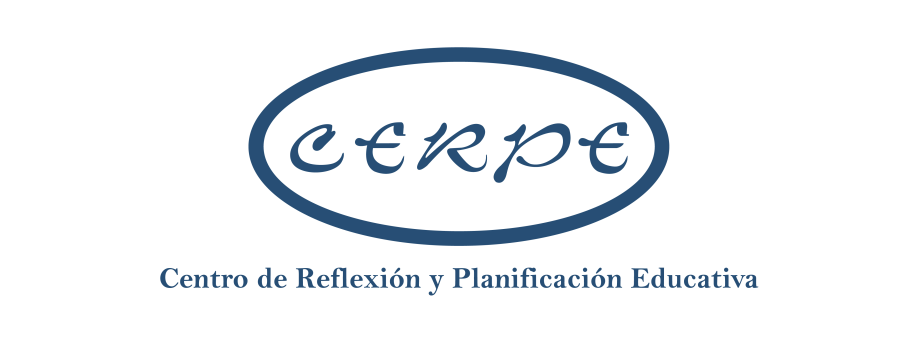 Aportes de CERPEEtapa Post-AsambleaVisión, Retos y Líneas de Acción
“100 AÑOS SEMBRANDO ESPERANZA”
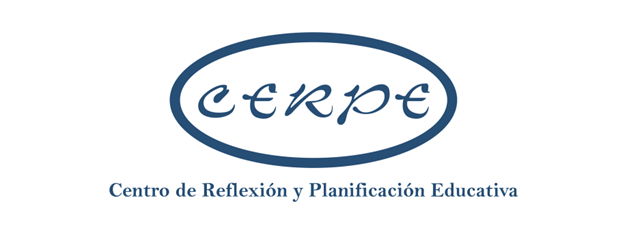 Nuestra visión estratégica
Ser una institución identificada con las características de la educación de la Compañía de Jesús, para el apoyo en la planificación, coordinación, seguimiento y difusión de sus políticas e instituciones educativas en Venezuela, que promueve una educación integral con conciencia y compromiso social, el mejoramiento cualitativo y la transformación de las prácticas pedagógicas, así como la defensa de la educación como derecho y bien público, en diálogo y sinergia con instituciones y personas que comparten estos intereses.
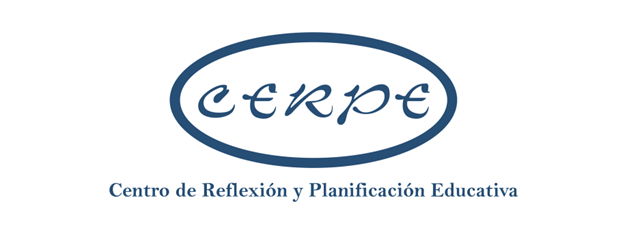 Retos y líneas de acción
1. Fortalecer el apoyo a los Colegios de ACSI
Coordinación general, formación y acompañamiento a las instancias directivas
Formación/evaluación competencias directivas ignacianas
Equipos Directivos
Formación al personal : Plan de Inducción y Programa de Formación Político Ciudadana
Formación/evaluación del ámbito pedagógico curricular y el de convivencia escolar
Pedagogía
Propuesta de Formación Humano Cristiana para estudiantes de EM
Componente sociopolítico y conceptualización del Programa Brújula Juvenil
Pastoral
2. Dar asistencia a la Provincia de Venezuela en el Área de Educación
Dar continuidad y seguimiento a los acuerdos de esta Comisión
Organización y seguimiento a las Asambleas de Educación
Apoyo a la Escuela de Educación de la UCAB
3. Aportar a la educación venezolana
4. Mejorar la gestión institucional
Foro CERPE
Actualización permanente de la web de CERPE
Sostenibilidad de CERPE